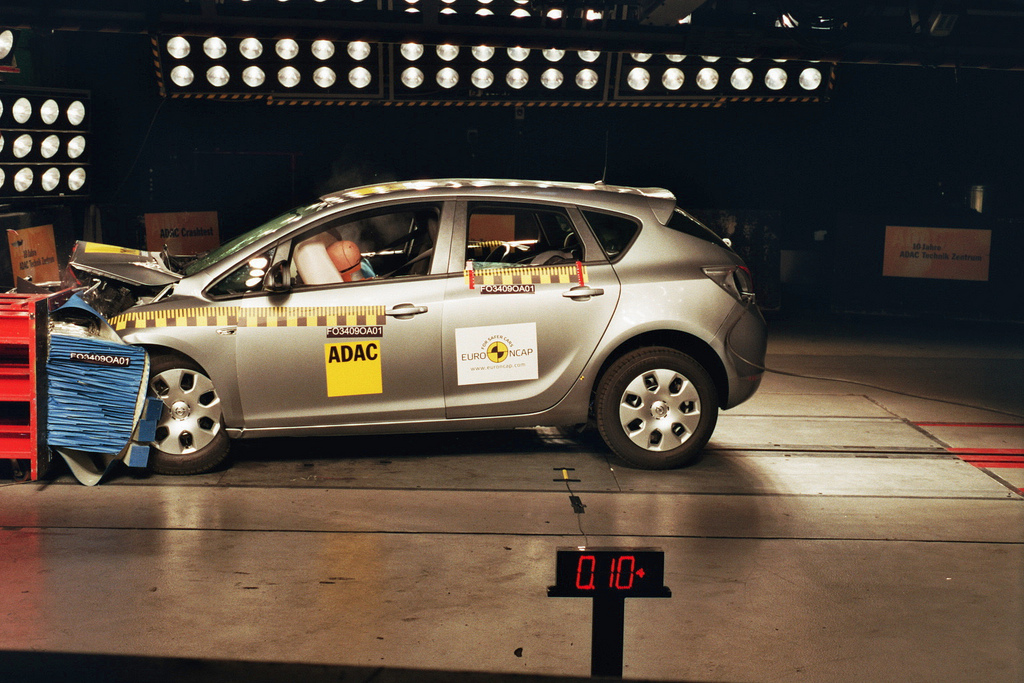 http://flic.kr/p/7iffKj
Software Testing: Statement Coverage
The Testing Problem
How to choose set of test cases that reveals all errors?
Fundamental research problem
Essentially unsolvable in general case
Exhaustive testing of all input combinations not possible
Two common ways to choose test cases
Black-box testing
White-box testing
Black-Box Testing
Choose based on module’s possible inputs and outputs—i.e., its interface

Do not use internal code

Often test boundary cases
Example: Values at 0, 1, and -1 (around the zero boundary)
Our model tests so far have been black box
White-Box Testing(aka glass box testing, clear box testing)
Uses internal logic to choose tests

Different levels of code coverage
Degree to which code is tested by a test suite
Statement Coverage
Set of test cases such that each program statement is executed at least once
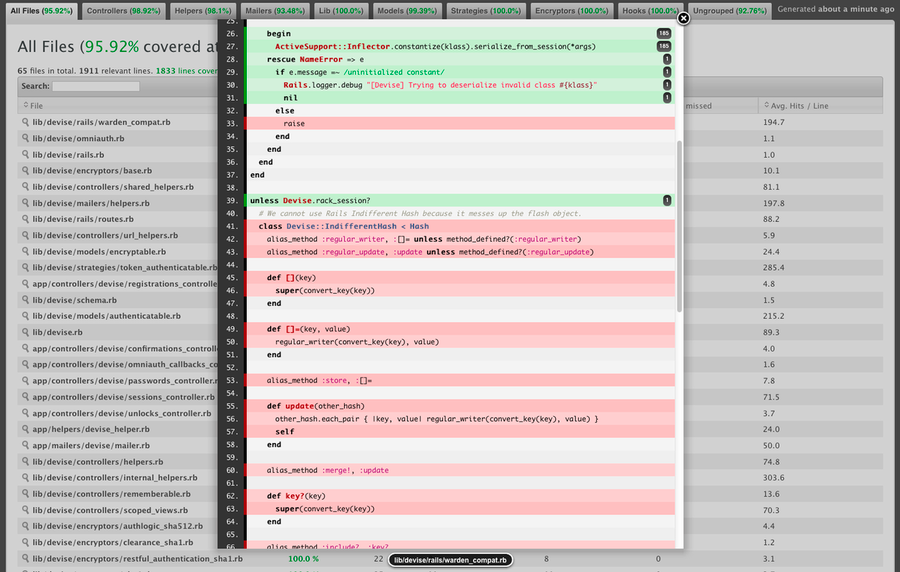 Coverage Support Tools
SimpleCov Ruby Gem
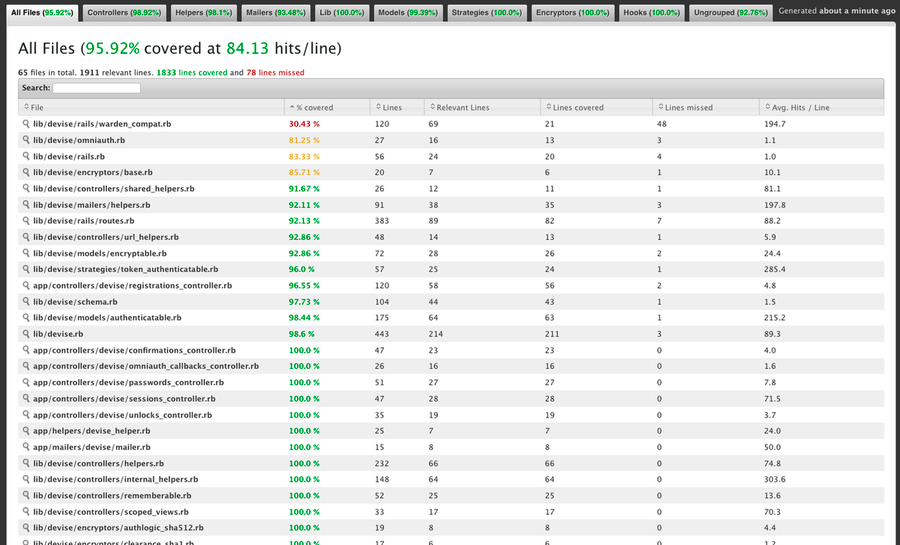 Coverage Support Tools
SimpleCov Ruby Gem
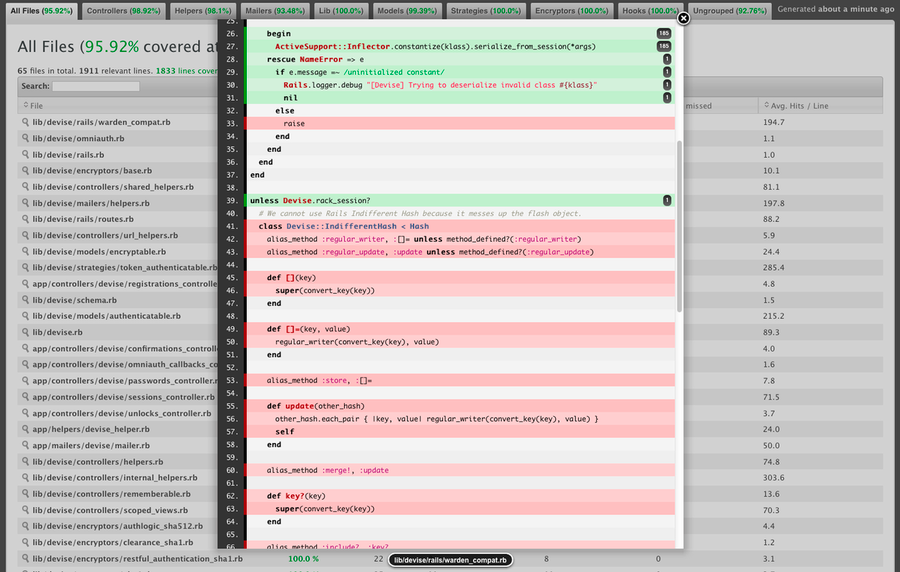 Coverage Support Tools
Visual Studio
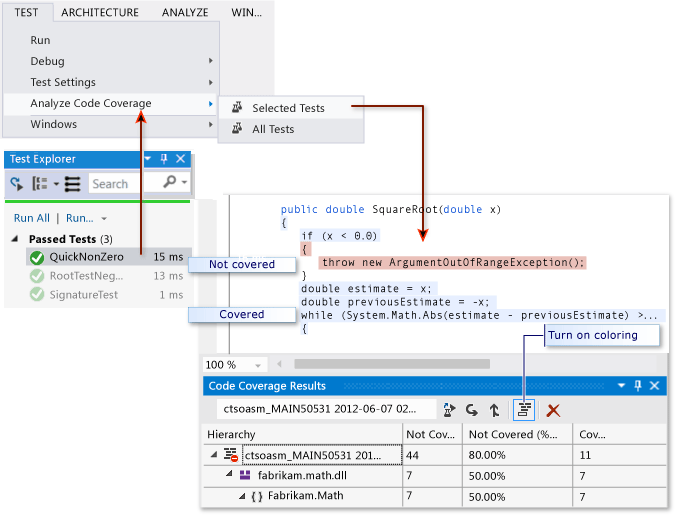 https://msdn.microsoft.com/en-us/library/dd537628.aspx
Summary
The testing problem
Black-box testing and boundary conditions
White-box testing and code coverage 
Statement coverage
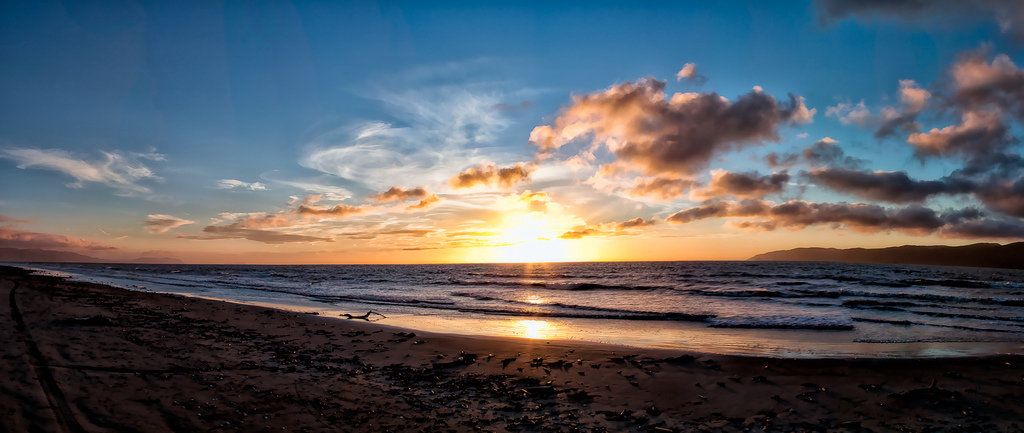 http://flic.kr/p/aCLor3